ΟΙ ΥΠΑΛΛΗΛΙΚΕΣ ΟΡΓΑΝΩΣΕΙΣ ΤΗΝ ΠΕΡΙΟΔΟ ΤΗΣ ΚΑΤΟΧΗΣ
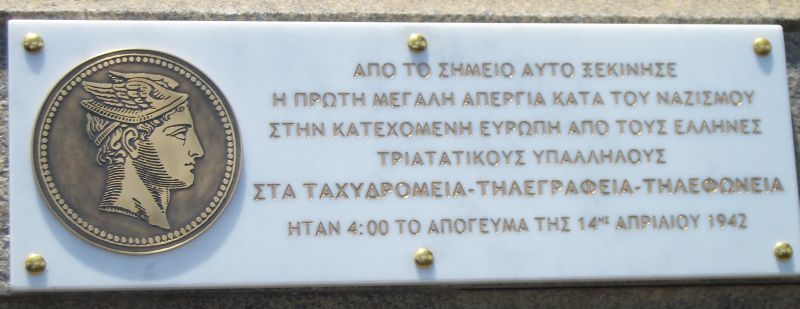 Εισήγηση Τ. Αποστολόπουλου (24-11-2017)
ΜΕΡΟΣ ΠΡΩΤΟΟι υπαλληλικές Οργανώσεις πριν από την κατοχή
Στα περισσότερα κράτη της Ευρώπης οι εργατικές και υπαλληλικές οργανώσεις προϋπήρξαν των κομμάτων.  Τα κόμματα ήταν μετεξέλιξη ή προέκταση των εργατικών και υπαλληλικών συνδικάτων.Στην Ελλάδα έγινε το αντίθετο. Μετά την απελευθέρωση ιδρύθηκαν τα κόμματα τα οποία δεν ήθελαν «πάνω από το κεφάλι τους» συνδικαλιστική δράση γι΄ αυτό το 1834 δημοσίευσαν ποινικό  νόμο κατά των αθέμιτων ενώσεων προσώπων
Για τις ενώσεις προσώπων αναφέρει
Ο ποινικός νόμος στο αρ. 3 παράρτημα της εφημερίδας της κυβερνήσεως του 1934
«Οι κυβερνητικές αρχές είχαν το δικαίωμα να παρακολουθούν τη λειτουργία των ενώσεων προσώπων και να παραπέμπουν τους παραβάτες στα ποινικά δικαστήρια, αυτά δε εδικαιούτο να διαλύσουν τις αθέμιτες ενώσεις προσώπων, να διατάξουν τη δήμευση της περιουσίας τους και να επιβάλουν ποινές στα διοικητικά όργανά τους, στα μέλη τους και σε άλλα πρόσωπα που τις εξυπηρετούσαν με ορισμένους τρόπους».
ΚΑΘΟΡΙΣΤΙΚΟ ΣΗΜΕΙΟ ΓΙΑ ΤΗ ΣΥΓΚΡΟΤΗΣΗ ΥΠΑΛΛΗΛΙΚΩΝ ΟΡΓΑΝΩΣΕΩΝ1. Η αναθεώρηση του άρθρου 11 του συντάγματος του 1911. Με την αναθεώρηση οι υπάλληλοι απολάμβαναν το δικαίωμα του συνεταιρίζεσθαι χωρίς κανένα περιορισμό2. Ο νόμος 2151/1920 «περί επαγγελματικών σωματείων» ο οποίος συμπλήρωνε τον νόμο 281/1914 «περί σωματείων»
ΟΙ ΠΡΩΤΕΣ ΙΣΧΥΡΕΣ ΥΠΑΛΛΗΛΙΚΕΣ ΕΝΩΣΕΙΣΟι πρώτες ισχυρές υπαλληλικές ενώσεις εμφανίζονται στον εκπαιδευτικό χώρο το 1909 Στη φωτογραφία διδασκαλικό συνέδριο το έτος 1909 (Αρχείο Χρήστου Χρήστου)
ΟΙ ΔΑΣΚΑΛΙΚΟΙ ΣΥΛΛΟΓΟΙ ΔΗΜΙΟΥΡΓΟΥΝ ΟΜΟΣΠΟΝΔΙΑ (ΔΟΕ) ΤΟ 1922Δυο φωτογραφίες από την περίοδο εκείνη(Αρχείο Τ. Αποστολόπουλου)
ΟΙ ΥΠΑΛΛΗΛΙΚΕΣ ΟΡΓΑΝΩΣΕΙΣ ΤΟΥ ΔΗΜΟΣΙΟΥΗ ΙΔΡΥΣΗ ΤΗΣ ΣΥΝΟΜΟΣΠΟΝΔΙΑΣ ΔΗΜΟΣΙΩΝ ΥΠΑΛΛΗΛΩΝ ΕΛΛΑΔΑΣ (ΣΔΥΕ) ΤΟ 1926
Από τη Λέσχη Δημοσίων Υπαλλήλων και την Πανυπαλληλική Διαχειριστική Επιτροπή οι δημόσιοι υπάλληλοι κατέληξαν στη ΣΔΥΕ το 1926 από όπου και η φωτογραφία του πρώτου συνεδρίου τους. 
(Αρχείο: Οικογένειας Π. Δαμασκόπουλου)
Οι υπαλληλικές οργανώσεις και οι εκπρόσωποί τους υπογράφουν το καταστατικό της ΣΔΥΕ
Η ΠΡΩΤΗ ΕΚΤΕΛΕΣΤΙΚΗ ΕΠΙΤΡΟΠΗ ΤΩΝ ΔΗΜΟΣΙΩΝ ΥΠΑΛΛΗΛΩΝ (ΣΔΥΕ)(Σκουριώτης, Ασλάνης, Δαμασκόπουλος, Ψευδός, Μπονάνος, Αρχανιώτης)(Αρχείο οικογένειας Π. Δαμασκόπουλου)
ΤΑ ΠΡΟΣΩΠΑ ΚΑΙ ΟΙ ΙΔΕΕΣ ΠΟΥ ΣΥΓΚΡΟΥΣΤΗΚΑΝ ΤΗΝ ΠΕΡΙΟΔΟ ΤΟΥ ΜΕΣΟΠΟΛΕΜΟΥ ΣΥΓΚΡΟΥΣΤΗΚΑΝ ΚΑΙ ΤΗΝ ΠΕΡΙΟΔΟ ΤΗΣ ΚΑΤΟΧΗΣ
ΑΝΤΩΝΗΣ ΚΑΡΑΓΙΑΝΝΗΣ
Από τα ιδρυτικά μέλη της ΔΟΕ, σκληρός αντικομμουνιστής, συνεργάστηκε με τις κατοχικές κυβερνήσεις και σκοτώθηκε στα Δεκεμβριανά
Η φωτογραφία από το αρχείο του Χρήστου Χρήστου
ΠΑΝΑΓΗΣ ΔΗΜΗΤΡΑΤΟΣ
Σοσιαλιστής ηγέτης της ΔΟΕ και της ΣΔΥΕ. Συνελήφθη από τους κατακτητές και τους συνεργάτες τους, βασανίστηκε και τελικά εκτελέστηκε στην Καισαριανή. Τα διαβήματα στον κατοχικό «υπουργό» Παιδείας Λογοθετόπουλο για τη σωτηρία του δεν είχαν αποτέλεσμα
Η φωτογραφία από το αρχείο του Τ. Αποστολόπουλου
Η ΔΙΑΛΥΣΗ ΤΩΝ ΥΠΑΛΛΗΛΙΚΩΝ ΟΡΓΑΝΩΣΕΩΝ 1. Η κυβέρνηση Βενιζέλου, στις 2 Μαρτίου 1931, ψηφίζει το νόμο 4879, με τον οποίο ουσιαστικά διαλύει τα υπαλληλικά σωματεία και θέτει φραγμό στην ισχυρή παρέμβαση που αυτά είχαν διαμορφώσει (Νόμος 4879, ΦΕΚ 53, 6 Μαρτίου 1931).2. Η δικτατορία που επιβλήθηκε στις 4 Αυγούστου 1936 από τον Μεταξά διέλυσε όλες τις υπαλληλικές οργανώσεις και διόρισε προσκείμενες διοικήσεις. Το πολιτικό κλίμα ήταν τέτοιο με τις διώξεις, τα συστηματικά βασανιστήρια, τις φυλακίσεις και τις εξορίες που μεγάλο μέρος του στελεχιακού δυναμικού των υπαλληλικών οργανώσεων βρέθηκε είτε στην παρανομία, είτε στη φυλακή, είτε στην εξορία.
Η ΚΕΝΤΡΙΚΗ ΠΑΝΥΠΑΛΛΗΛΙΚΗ ΕΠΙΤΡΟΠΗΌταν όλα πέρασαν στην παρανομία επώνυμοι αριστεροί συνδικαλιστές δημιούργησαν την Κεντρική Πανυπαλληλική Επιτροπή που έπαιξε πρωταγωνιστικό ρόλο την περίοδο της κατοχής. Ηγετικά στελέχη ο Παντελής Δαμασκόπουλος , ο Κώστας Νικολακόπουλος και ο Νίκος Πλουμπίδης
Παντελής Δαμασκόπουλος
Υπάλληλος του Υπουργείου Γεωργίας είχε γεννηθεί στον Πύργο Ηλείας το 1896. Υπήρξε Γραμματέας της Πανυπαλληλικής Συνομοσπονδίας Ελλάδας. Για τη δράση του απολύθηκε από την υπηρεσία του 6 φορές, μηνύθηκε 15 φορές, πέρασε 12 δίκες και έκανε εξορία στον Άγιο Ευστράτιο. Ήταν μέλος του ΚΚΕ από το οποίο διαγράφηκε το 1939 όταν στην ασφάλεια έκανε δήλωση μετάνοιας. Το 1941 συνελήφθη από τους Ιταλούς. Το 1943 τον κάλεσε το ΚΚΕ να πάει στο Καρπενήσι κι αυτός ανταποκρίθηκε. Εκεί εκτελέστηκε από το ΚΚΕ ως χαφιές μετά από καταγγελία του κουμπάρου του Νίκου Πλουμπίδη. Το ΚΚΕ αποκατέστησε τη μνήμη του ύστερα από 40 χρόνια, στις 4-12-1984
Το σκίτσο του Π. Δαμασκόπουλου είναι από το αρχείο του Γιάννη Λιάσκου
ΚΕΝΤΡΙΚΗ ΠΑΝΥΠΑΛΛΗΛΙΚΗ ΕΠΙΤΡΟΠΗ (ΚΠΕ)
ΝΙΚΟΛΑΚΟΠΟΥΛΟΣ ΚΩΣΤΑΣ
Πρόκειται για το κορυφαίο στέλεχος των υπαλληλικών οργανώσεων πριν και κατά τη διάρκεια της κατοχής. Γεννήθηκε στη Ζαχάρω το 1907. Ήταν μαθηματικός στο επάγγελμα. Στην κατοχή ορίστηκε από το ΕΑΜ υπεύθυνος για τις υπαλληλικές οργανώσεις και Γενικός Γραμματέας της ΚΠΕ. Ήταν ο οργανωτής τριών απεργιών ενάντια στους κατακτητές. Για τη δράση του καταδιωκόταν από τις αρχές κατοχής. Αξίζει να σημειωθεί ότι ο Κώστας Νικολακόπουλος καταδικάστηκε σε ισόβια δεσμά από το έκτακτο στρατοδικείο στην πρώτη δίκη του Νίκου Μπελογιάννη. Αργότερα η ποινή του μετριάστηκε. Πέθανε στις 13 Ιουνίου 1972.
ΠΛΟΥΜΠΙΔΗΣ ΝΙΚΟΣ
Ο Νίκος Πλουμπίδης γεννήθηκε στην Αρκαδία το 1902 και ήταν δάσκαλος στο επάγγελμα. Στην αρχή εκλέχτηκε μέλος της Εκτελεστικής Επιτροπής Δημοσιοϋπαλληλικής Ομοσπονδίας και λίγο αργότερα της Πανυπαλληλικής Συνομοσπονδίας. Για τις πρώτες του αυτές δραστηριότητες συνελήφθη το 1931  για παράβαση του Ν.2229 του γνωστού Ιδιώνυμου και καταδικάστηκε σε 3 μήνες φυλάκιση με παράλληλη απόλυση από τη θέση του. Έκτοτε αφιερώθηκε στον συνδικαλισμό και αναδείχθηκε ηγετικό στέλεχος της Ενωτικής Γενικής Συνομοσπονδίας Εργατών Ελλάδος (ΕΓΣΕΕ) με μεγάλη δράση την περίοδο της κατοχής. Τον διέγραψε το ΚΚΕ ως συνεργάτη της ασφάλειας μετά από καταγγελία του Ζαχαριάδη. Τελικά συνελήφθη από την ασφάλεια και εκτελέστηκε στο Δαφνί το 1953. Το ΚΚΕ αποκατέστησε τη μνήμη του το 1958.
ΜΕΡΟΣ ΔΕΥΤΕΡΟΟι υπαλληλικές Οργανώσεις το πρώτο διάστημα της κατοχής
Επιστρέφει το παλιό στελεχιακό δυναμικό των υπαλληλικών οργανώσεωνΠραγματοποιείται το φθινόπωρο του 1941 η πρώτη ανασυγκρότηση  Την 1η Νοεμβρίου 1941 επαναλειτουργεί η παράνομη Κ.Π.Ε. με 11μελές συμβούλιοΟργανώνονται οι υπάλληλοι και στην επαρχία
Το φθινόπωρο του 1941 «…συγκεντρώθηκαν στο 9ο γυμνάσιο της Αθήνας περίπου 130 αντιπρόσωποι των εκπαιδευτικών με κύριο θέμα την οικονομική κατάσταση του κλάδου. Καταρτίστηκε υπόμνημα προς το Υπουργείο Παιδείας και το πολιτικό γραφείο με αίτημα δάνειο 200.000 δραχμών για κάθε μέλος μέσω του Συνεταιρισμού τους. Την ίδια περίοδο στα γραφεία της γενικής διεύθυνσης δημοσίου λογιστικού συγκεντρώνονται κάθε Σάββατο αντιπρόσωποι των διαφόρων υπηρεσιών»*
* Αρχείο Α.Δ.Ε.Δ.Υ., πρακτικά ημερίδας  «Το Δημοσιοϋπαλληλικό Κίνημα την περίοδο 1941 – 1944», εισήγηση Πανίδου, Στ.,  (23 Μαΐου 2006), Συνδικαλιστική οργάνωση και απεργιακές κινητοποιήσεις των δημοσίων υπαλλήλων τη περίοδο της κατοχής.
Γραμματέας της ΚΠΕ ορίστηκε ο Κώστας ΝικολακόπουλοςΕπανακυκλοφόρησε δακτυλογραφημένη η «Υπαλληλική»
ΜΕΡΟΣ ΤΡΙΤΟ  Οι κατοχικές κυβερνήσεις απέναντι στις αριστερές υπαλληλικές οργανώσεις
Οι υπαλληλικές οργανώσεις οργανώνονται για να αντιμετωπίσουν την πείνα, την επιστράτευση και όλα τα δεινά που επέβαλαν οι κατακτητές
Προκήρυξη τραπεζοϋπαλλήλων για κινητοποιήσεις
Έντυπο των τραπεζοϋπαλλήλων ενάντια στην επιστράτευση
Οι κατοχικές κυβερνήσεις δημιουργούν τις δικές τους υπαλληλικές οργανώσεις
Από την άλλη μεριά και το κατοχικό κράτος δημιουργεί τη δικιά του υπαλληλική οργάνωση με στόχο να ελέγχει την κατάσταση. 

Δημιουργεί τη Μόνιμη  Πανυπαλληλική  Επιτροπή (αργότερα ονομάστηκε Επιτροπή Δημοσίων Υπαλλήλων) που δε βρήκε την αναμενόμενη και προσδοκώμενη απήχηση στον χώρο των εργαζομένων ιδιαίτερα του δημοσίου.
ΜΕΡΟΣ ΤΕΤΑΡΤΟΗ προσφορά των υπαλληλικών οργανώσεων την περίοδο της κατοχής
Η προσφορά των υπαλληλικών οργανώσεων την περίοδο της κατοχής ήταν σημαντικότατη:Στις διαδηλώσεις, Στις απεργιακές κινητοποιήσεις, Στην αντιμετώπιση της πείνας και του λιμού, Στην αντιμετώπιση της επιστράτευσης, Στην αντίσταση του λαού μας και Στην επίλυση δεκάδων καθημερινών προβλημάτων που αντιμετώπιζε  ο  κόσμος  ζώντας  κάτω  από τις κατοχικές δυνάμεις
ΜΑΝΟΛΗΣ ΓΛΕΖΟΣ: «Οι  δημόσιοι   υπάλληλοι,   οι δάσκαλοι   κυρίως   σε   αυτό   τον   αγώνα  έπαιξαν  πρωταγωνιστικό  ρόλο,  πλαισίωσαν  τις οργανώσεις όλων των αντιστασιακών κινημάτων και κινήσεων και τα πρώτα θύματα είναι οι δάσκαλοι. Ο πρώτος αντάρτης του Ε.Λ.Α.Σ. που σκοτώθηκε είναι δάσκαλος»* Γεγονός που δείχνει την αναγνώριση της προσφοράς του εκπαιδευτικού και υπαλληλικού κόσμου από τους ίδιους τους πρωταγωνιστές της αντίστασης του λαού μας ενάντια στις κατοχικές δυνάμεις.
*Αρχείο Α.Δ.Ε.Δ.Υ., πρακτικά ημερίδας  «Το Δημοσιοϋπαλληλικό Κίνημα την περίοδο 1941 – 1944, Αθήνα, 23 Μαΐου 2006
Ο αγώνας των υπαλλήλων για την αντιμετώπιση της πείνας και του λιμού
Από τις πρώτες μέρες της κατοχής εμφανίστηκε ιδιαίτερα στις μεγάλες πόλεις η  έλλειψη τροφίμων και καθώς οι μήνες περνούσαν η έλλειψη τροφίμων οδήγησε στην πείνα και στον λιμό.
Ο Γερμανός πληρεξούσιος του Ράιχ G. Altenburg
(Η φωτογραφία από το βιβλίο του Θ. Χρήστου «Ο ρόλος των νέων στο Μέτωπο, την Κατοχή και την Αντίσταση)
Ο Γερμανός πληρεξούσιος του Ράιχ G. Altenburg που εγκαταστάθηκε στην Αθήνα το Μάιο του 1941 αναφέρει σε έκθεσή του στο γερμανικό Υπουργείο Εξωτερικών την επικινδυνότητα του επισιτιστικού προβλήματος.

Όταν αργότερα ο Goebbels κυκλοφόρησε μπροσούρα με φωτογραφίες εξαθλιωμένων κατοίκων της Σοβιετικής Ένωσης που τους σύγκρινε με την «ευημερία» των γερμανοκρατούμενων περιοχών  ο G. Altenburg προειδοποίησε το Βερολίνο ότι αν μια τέτοια μπροσούρα κυκλοφορούσε στην Αθήνα θα λειτουργούσε αρνητικά αφού η κατάσταση στην Ελλάδα ήταν ίδια με αυτή που έδειχναν για τη Σοβιετική Ένωση.
Οι υπάλληλοι πωλούν τις περιουσίες τους στους μαυραγορίτες  για λίγα τρόφιμα
Εκείνοι που υπέφεραν περισσότερο από την πείνα ήταν οι υπάλληλοι και οι εργάτες που με το μισθό ή το μεροκάματο δεν μπορούσαν να εξασφαλίσουν την απόκτηση των απαραιτήτων για την επιβίωση αγαθών.
Πάνω σε αυτή την έλλειψη αγαθών δημιουργήθηκε η  μαύρη αγορά και ο μαυραγοριτισμός. Περιουσίες χάθηκαν προκειμένου να εξασφαλιστούν ελάχιστα τρόφιμα. Η ύπαρξη του κρατικού δελτίου αποδείχθηκε ανεπαρκής.
Μετά την απελευθέρωση απαίτησαν την επιστροφή των περιουσιών τους.
ΟΙ ΜΙΣΘΩΤΟΙ ΠΟΥΛΑΝΕ ΤΑ ΣΠΙΤΙΑ ΤΟΥΣ ΓΙΑ ΝΑ ΕΠΙΒΙΩΣΟΥΝ ΑΠΟ ΤΗΝ ΠΕΙΝΑ
Την περίοδο της κατοχής οι μισθωτοί αναγκάζονται να πουλήσουν τα σπίτια τους στους μαυραγορίτες για λίγους τενεκέδες λάδι ή μερικά σακιά αλεύρι.

Μετά την απελευθέρωση τέθηκε ζήτημα επιστροφής των περιουσιών και μόλις το 1949 δόθηκε η δυνατότητα να απευθυνθεί ο πωλητής στα δικαστήρια. Η δικαστική διαδικασία ολοκληρώθηκε τον Ιούνιο του 1951 με πολλές περιπέτειες και εξωδικαστικούς συμβιβασμούς.
ΤΑ ΕΛΕΓΧΟΜΕΝΑ ΑΠΟ ΤΙΣ ΚΑΤΟΧΙΚΕΣ ΚΥΒΕΡΝΗΣΕΙΣ ΔΙΑΝΟΜΕΣ ΣΥΣΣΙΤΙΩΝ ΔΕ ΛΥΝΟΥΝ ΤΟ ΠΡΟΒΛΗΜΑ
Διανομή συσσιτίου στην Αθήνα Αρχείο (ΕΡΤ – Πέτρος Πουλίδης)
Δημοσθένης Βουτυράς
Συγγραφέας
(Συμπαθούσε τον κομμουνισμό & τον σοσιαλισμό έμεινε όμως ανένταχτος)
Γράφει για τον λιμό στο ιδιόχειρο σημείωμά του:
«Μέρες απαίσιες. Άνθρωποι πέφτουν στο δρόμο, άνθρωποι πεθαίνουν στα σπίτια και μένουν μέρες εκεί. Σα να ‘πεσε χολέρα, πανούκλα κι όλες οι αρρώστιες που δέρνουν την ανθρωπότητα, να ‘πεσαν στο μέρος αυτό. Σωρηδόν κατεβαίνει ο λαός των Αθηνών και του Πειραιώς στον Άδη. Γέμισαν τα νεκροταφεία. Δεν μπόρεσαν να τους θάψουν οι νεκροθάφτες. Και σκάβουν λάκκους μεγαλύτερους και τους ρίχνουν μέσα».
Οι υπαλληλικές οργανώσεις απαιτούν από την κατοχική κυβέρνηση και τους κατακτητές να οργανώσουν προμηθευτικούς καταναλωτικούς συνεταιρισμούς για να επιβιώσουν τα μέλη τους
Μπροστά σε αυτή την κατάσταση οι υπάλληλοι, το καλοκαίρι του 1941, ζητάνε από την κατοχική κυβέρνηση το δικαίωμα να οργανώσουν προμηθευτικούς καταναλωτικούς συνεταιρισμούς με στόχο την προμήθεια τροφίμων κάτι που με δυσκολία αποδέχτηκε στις αρχές του Σεπτεμβρίου του 1941 η κατοχική κυβέρνηση
Δημιούργησαν την Ένωση Καταναλωτικών Συνεταιρισμών Δημοσίων Υπαλλήλων
Οι υπαλληλικές οργανώσεις απαιτούν την προμήθεια τροφίμων και αργότερα απαιτούν να πληρώνονται και με τρόφιμα
Από εδώ και πέρα το αίτημα των υπαλληλικών οργανώσεων προς την κατοχική κυβέρνηση και τους κατακτητές είναι η διεκδίκηση προϊόντων για την επιβίωση των μελών τους.

Όταν η προμήθεια τροφίμων γίνεται ακόμη πιο δύσκολη απαιτούν να πληρώνονται και με τρόφιμα.
16 Ιουνίου 1942Οι υπαλληλικές οργανώσεις αρχίζουν διαδηλώσεις για την εξασφάλιση τροφίμων
Στις 16 Ιουνίου 1942 πραγματοποιείται μεγάλη διαδήλωση στην Αθήνα μισθωτών με κύριο αίτημα να δοθούν στους συνεταιρισμούς των υπαλλήλων 500 τόνοι πλιγουριού.

Στις 16 Ιουλίου 1942 νέα διαδήλωση στο Σύνταγμα με τα ίδια αιτήματα. Η αστυνομία συγκρούεται με τους διαδηλωτές.

Οι κινητοποιήσεις συνεχίζονται και τις επόμενες μέρες και τελικά η κατοχική κυβέρνηση αναγκάζεται να νομοθετήσει να πληρώνονται οι εργάτες και με τρόφιμα.
Οι συνεταιρισμοί και τα συσσίτια σώζουν πολλούς υπαλλήλους από τον λιμό
Ο Κώστας Νικολακόπουλος που καταδικάστηκε σε ισόβια δεσμά στην πρώτη δίκη του Μπελογιάννη στην απολογία του στο έκτακτο στρατοδικείο αναφέρει ότι η μεγαλύτερη επιτυχία στην επιβίωση του λαού την περίοδο της κατοχής ήταν οι συνεταιρισμοί και τα συσσίτια
ΤΟ ΧΡΗΜΑ ΧΑΝΕΙ ΤΗΝ ΑΞΙΑ ΤΟΥ ΚΑΙ Η ΑΜΟΙΒΗ ΤΩΝ ΥΠΑΛΛΗΛΩΝ ΣΕ ΧΡΗΜΑ ΔΕΝ ΕΧΕΙ ΚΑΜΙΑ ΑΞΙΑ
Ιστορικό Αρχείο Εθνικής Τράπεζας
Ιστορικό Αρχείο Εθνικής Τράπεζας
ΥΠΕΡΠΛΗΘΩΡΙΣΜΟΣ: Ο κόσμος ανταλλάσσει τα παλιά με νέα χαρτονομίσματα. Μεγάλα θύματα το υπερπληθωρισμού οι υπάλληλοι και οι εργάτες που δεν είχαν άλλο πόρο επιβίωσης εκτός του μισθού τους Στη φωτογραφία πολίτες ανταλλάσσουν τα παλιά με νέα κατοχικά νομίσματα
Η ΠΕΙΝΑ ΚΑΙ Ο ΛΙΜΟΣ ΧΤΥΠΗΣΕ ΙΔΙΑΙΤΕΡΑ ΤΟΥΣ ΜΙΣΘΩΤΟΥΣ ΠΟΥ ΔΕ ΔΙΕΘΕΤΑΝ ΑΛΛΟΥΣ ΠΟΡΟΥΣ ΕΚΤΟΣ ΑΠΟ ΤΗΝ ΑΜΟΙΒΗ ΤΟΥΣ
Η ΠΕΙΝΑ ΚΑΙ Ο ΛΙΜΟΣ ΧΤΥΠΗΣΕ ΙΔΙΑΙΤΕΡΑ ΤΟΥΣ ΜΙΣΘΩΤΟΥΣ ΠΟΥ ΔΕ ΔΙΕΘΕΤΑΝ ΑΛΛΟΥΣ ΠΟΡΟΥΣ ΕΚΤΟΣ ΑΠΟ ΤΗΝ ΑΜΟΙΒΗ ΤΟΥΣ
Οι κατοχικές κυβερνήσεις ρίχνουν την ευθύνη της έλλειψης  τροφίμων στις κινητοποιήσεις και στις αντιστασιακές δράσεις και όχι στους κατακτητές
5 Μαΐου 1943
ΙΩΑΝΝΗΣ Δ. ΡΑΛΛΗΣ
Κατοχικός Πρωθυπουργός

«Μη λησμονείτε ότι ο ελληνικός λαός, τελείως εγκαταλειμμένος και αποκλεισμένος πανταχόθεν θα καταδικαζόταν εις ομαδικό εξ ασιτίας θάνατο εάν μη, παρ’ όλες τις τρομακτικές δυσχέρειες και παρ’ όλα τα εγκληματικά σαμποτάζ επεσιτίζετο, η χώρα μας εκ του υστερήματος υπό των δυνάμεων του Άξονος ως και εάν δεν διευκόλυναν αυτές τη μεταφορά δια ιδιαιτέρων ατμόπλοιων φορτίων απαραίτητου δια την Ελλάδα σίτου και άλλων ειδών. Μη λησμονείτε ότι δεν εδίστασαν αύται και εμπειρογνώμονες ακόμα να στείλουν εις την χώρα μας δια να σώσουν τον ελληνικό λαό από τον αφανισμό εκ της πείνας ότι είδαμε την τρομερή τραγωδία του χειμώνα του 41… Έλληνες εις χείρας μας έγκειται η σωτηρία μας μην ακούτε την ύπουλο φωνή των επικίνδυνων εχθρών μας  των λύκων οι οποίοι έρχονται εν σχημάτι προβάτων. Ακούσατε τη φωνή μου, φωνή ειλικρινούς πατριωτισμού, φωνή τιμίας ελληνικής συνείδησης και βοηθήσατε να σώσωμεν όλοι μαζί την Μεγάλην και Αγαπητήν μας Πατρίδα και την Ελληνικήν Φυλήν».
Η ΑΠΕΡΓΙΑ ΤΗΣ 24ης ΚΑΙ 25ης ΜΑΡΤΙΟΥ 1942
Η πρώτη κινητοποίηση
Υπάλληλοι κινούνται στην οδό Σόλωνος προς το άγαλμα του Ξάνθου στο Κολωνάκι να το στεφανώσουν παραμονή της 25ης Μαρτίου 1942
Την απεργία κήρυξε η ΚΠΕ με αφορμή τον εορτασμό της επανάστασης του 1821. Τα ποσοστά ήταν μικρά αλλά η διαδήλωση μεγάλη.
Η κατοχική κυβέρνηση βλέποντας ότι θα συνεχιστούν οι απεργίες ανασχηματίστηκε και ο  Σ.Γκοτζαμάνης ανέλαβε  τα παραγωγικά υπουργεία με ιδιαίτερη αρμοδιότητα τον επισιτισμό. 
Επιστρατεύεται το προσωπικό των ΤΤΤ.
Η ΜΕΓΑΛΗ ΑΠΕΡΓΙΑ ΤΗΣ 14ης ΑΠΡΙΛΙΟΥ 1942
Η ΚΙΝΗΤΟΠΟΙΗΣΗ  ΤΩΝ  ΤΤΤ
«Η απεργία τους θα μας δώσει την αφορμή να εξυγιάνουμε την υπαλληλική τάξη, να περιορίσουμε τον αριθμό των υπαλλήλων  για να αμείβονται καλύτερα οι φιλόπονοι … και οι φιλότιμοι»
                       Γεώργιος Τσολάκογλου
                      Κατοχικός Πρωθυπουργός
                                      (εφημερίδα ΠΡΩΪΑ, 19 Απριλίου 1942)
Στις 14 Απριλίου 1942 οι ΤΤΤ είχαν αποφασίσει να συναντηθούν με το Γενικό Διευθυντή για θέματα επισιτισμού.
Η λιποθυμία από πείνα την ίδια μέρα ενός διανομέα δημιουργεί αγανάκτηση και οργή που μετατρέπεται σε απεργία.
Η απεργία γενικεύεται την άλλη μέρα. Η κατοχική κυβέρνηση επιστρατεύει τους ΤΤΤ και στήνει παράλληλα απεργοσπαστικό μηχανισμό.
Η προθεσμία προσέλευσης των υπαλλήλων στις δουλειές τους λήγει στις 16 Απριλίου χωρίς να επιστρέψει κανείς.
Η ΑΠΕΡΓΙΑ ΓΕΝΙΚΕΥΕΤΑΙ
Η κατοχική κυβέρνηση χαρακτηρίζει την απεργία των ΤΤΤ ιδιώνυμο αδίκημα. Οι υπάλληλοι του Εθνικού Τυπογραφείου αρνούνται να δημοσιεύσουν τον νόμο και προχωρούν σε απεργία.
Τον ρόλο των απεργοσπαστών ανέλαβαν οι αστυνομικοί της κατοχικής κυβέρνησης.
Πηγή στοιχείων και φωτογραφιών
http://lefteria-news.blogspot.gr/2014/04/1942.html
Η ΚΠΕ ΜΕΤΑΤΡΕΠΕΙ ΤΗΝ ΑΠΕΡΓΙΑ ΣΕ ΠΑΝΥΠΑΛΛΗΛΙΚΗ
Αιτήματα απεργίας:
Τρόφιμα στους υπαλληλικούς συνεταιρισμούς
Μισθολογική αναπροσαρμογή
Δάνειο 150.000 δραχμών
Επαναφορά απολυθέντων
Η κατοχική κυβέρνηση αντιδρά:
Χαρακτηρίζει τους απεργούς «ανεύθυνους, εγωιστές και εχθρικά ενεργούντες προς το λαόν».
Προχωρά σε συλλήψεις υπαλλήλων και το στρατοδικείο επιβάλλει ποινές φυλάκισης.
Μπροστά στην οργή των υπαλλήλων ο Υπουργός Οικονομίας Γκοτζαμάνης  ανακοινώνει ικανοποίηση των αιτημάτων.
Στη φωτογραφία ο κατοχικός υπουργός Σωτήρης Γκοτζαμάνης
Η ΑΠΕΡΓΙΑ ΜΕΤΑΤΡΕΠΕΤΑΙ ΣΕ ΔΙΑΡΚΕΙΑΣ
Η απεργία μετατρέπεται σε διαρκείας με αίτημα την απελευθέρωση των συλληφθέντων.
Η κυβέρνηση με διάταγμα επιβάλλει στους απεργούντες ακόμη  και την ποινή του θανάτου.
Η κυβέρνηση καθησυχάζει τους κατακτητές και οι Γερμανοί ρίχνουν ευθύνες στους Ιταλούς ότι ολιγωρούν.
22 Απριλίου 1942 Η ΚΑΤΟΧΙΚΗ ΚΥΒΕΡΝΗΣΗ ΥΠΑΝΑΧΩΡΕΙ
Στις 22 Απριλίου η κατοχική κυβέρνηση υπαναχωρεί
Οι συλληφθέντες ελευθερώνονται
Οι απολυμένοι επανέρχονται στις δουλειές τους
Οι διώξεις που εκκρεμούσαν στο στρατοδικείο σταματούν
Δίνονται προκαταβολές μισθών
Ενισχύονται οι υπαλληλικοί συνεταιρισμοί
Η πληρωμή των υπαλλήλων γίνεται δεκαπενθήμερη 
Χορηγείται ειδικό επίδομα στους υπαλλήλους

ΗΤΑΝ Η ΠΡΩΤΗ ΜΕΓΑΛΗ ΑΠΕΡΓΙΑ ΣΤΗΝ ΕΥΡΩΠΗ
ΟΙ ΥΠΑΛΛΗΛΟΙ ΒΓΗΚΑΝ ΕΝΙΣΧΥΜΕΝΟΙ
ΠΑΝΤΡΙΑΤΑΤΙΚΗ(Όργανο των συμφερόντων του προσωπικού ΤΤΤ και Ταχυδρομικού Ταμιευτηρίου)Στο έντυπο αυτό μετά την απελευθέρωση υπάρχουν περιγραφές των γεγονότων της απεργίας
ΝΕΕΣ ΑΠΕΡΓΙΕΣ ΣΤΙΣ 7 ΣΕΠΤΕΜΒΡΙΟΥ 1942
Απεργούν 50.000 μισθωτοί
Αιτήματα: Το επισιτιστικό, το μισθολογικό και η απελευθέρωση συλληφθέντων απεργών
Η κατοχική κυβέρνηση απειλεί πως οι κατοχικές δυνάμεις θα σταματήσουν τα συσσίτια αν δεν τερματιστεί η απεργία
Απολύονται 350 υπάλληλοι
Σε πολλούς επιβάλλεται προσωρινή παύση
Διακόπτονται τα συσσίτια σε δημοσίους υπαλλήλους που απεργούν
Συνταγματάρχης Weygoldt
(Γερμανός Επιτελάρχης Στρατιωτικής Διοίκησης Νοτίου Ελλάδας)
Αναφέρει για τους συλληφθέντες υπαλλήλους:  

«Οι αρχισυνωμότες που συνελήφθησαν, παραπέμφθηκαν σε γερμανικά και ιταλικά στρατοδικεία. Δυο καταδικάστηκαν σε θάνατο , άλλοι σε βαριές ποινές φυλάκισης»*



* Πηγή: Verwaltungsbericht fur juli und August 1942, 17.9.1942: BA-MA, RW 40/126
Η ΑΠΕΡΓΙΑ ΠΑΙΡΝΕΙ ΕΥΡΥΤΕΡΑ ΧΑΡΑΚΤΗΡΙΣΤΙΚΑΜΕ ΠΡΟΚΗΡΥΞΕΙΣ ΚΑΛΟΥΝ ΤΟΝ ΛΑΟ ΣΕ ΑΠΕΡΓΙΑ ΑΛΛΗΛΕΓΓΥΗΣΘΕΛΟΥΝ ΝΑ ΞΕΣΗΚΩΣΟΥΝ ΤΟΝ ΚΟΣΜΟ ΕΝΑΝΤΙΑ ΣΤΗΝ ΚΑΤΟΧΙΚΗ ΚΥΒΕΡΝΗΣΗΗ ΑΠΕΡΓΙΑ ΕΛΗΞΕ ΜΕ ΜΕΓΑΛΟ ΣΥΛΛΑΛΗΤΗΡΙΟ ΣΤΙΣ 13 ΣΕΠΤΕΜΒΡΗ 1942
ΝΕΑ ΓΕΝΙΚΗ ΑΠΕΡΓΙΑ ΣΤΙΣ 
22 ΔΕΚΕΜΒΡΙΟΥ 1942

ΑΙΤΗΜΑΤΑ: Να σταματήσουν οι συλλήψεις, οι καταδίκες, τα βασανιστήρια και να λυθεί το επισιτιστικό πρόβλημα

Οι απεργοί διαδηλώνουν στην Αθήνα, συγκρούονται με τους Ιταλούς καραμπινιέρους 
Δολοφονείται ένας απεργός
(Στη διπλανή φωτογραφία έφιπποι Ιταλοί αστυνομικοί κυνηγούν υπαλλήλους διαδηλωτές στο Σύνταγμα)
ΑΓΩΝΑΣ ΤΩΝ ΥΠΑΛΛΗΛΙΚΩΝ ΟΡΓΑΝΩΣΕΩΝ ΕΝΑΝΤΙΑ ΣΤΗΝ ΕΠΙΣΤΡΑΤΕΥΣΗ
ΠΑΡΑΙΤΗΣΗ ΤΣΟΛΑΚΟΓΛΟΥ
Οι συνεχείς κινητοποιήσεις των υπαλλήλων αναγκάζουν τον Τσολάκογλου σε παραίτηση.
Οι κατακτητές ορίζουν Πρωθυπουργό τον καθηγητή Κώστα Λογοθετόπουλο.
(Στη φωτογραφία ο Κ. Λογοθετόπουλος)
Για να καλύψει την ανάγκη έλλειψης εργατικών χεριών και να θέσει τέλος στις κινητοποιήσεις και τις αναταραχές στην Ελλάδα και αλλού ο Στρατιωτικός Διοικητής ΝΑ Ευρώπης, Στρατάρχης Alexander Lohr  διατάζει στις 30.1.1943 γενική υποχρέωση εργασίας πληθυσμού.
(Στη φωτογραφία ο Alexander Lohr )
ΟΙ ΥΠΑΛΛΗΛΙΚΕΣ ΟΡΓΑΝΩΣΕΙΣ ΠΡΟΤΑΣΣΟΥΝ ΤΩΡΑ ΤΗΝ ΕΠΙΣΤΡΑΤΕΥΣΗ
Η διαταγή του Alexander Lohr έλεγε:
«1. (...) Κάθε κάτοικος της Ελλάδας ηλικίας 16-45 χρόνων είναι υποχρεωμένος, όταν το απαιτήσουν οι συνθήκες, να αναλάβει δουλειά για γερμανικές ή ιταλικές υπηρεσίες που του υποδείχτηκε. Ανδρικές εργατικές δυνάμεις είναι υποχρεωμένες να εργαστούν κι έξω από τον μόνιμο τόπο κατοικίας τους, αν χρειαστεί σε κοινότητες στρατοπέδευσης. 
2. Η πρόσκληση για την ανάληψη της δουλειάς γίνεται άμεσα από τις γερμανικές υπηρεσίες ή μέσω των εντεταλμένων απ' αυτές ελληνικών υπηρεσιών, ιδιαίτερα των επιθεωρήσεων εργασίας και των δημάρχων... 
4. Όποιος δεν εκπληρώνει τις υποχρεώσεις που προκύπτουν από τις παραγράφους 1 και 2 τιμωρείται με χρηματική ποινή απεριορίστου ύψους, φυλάκιση ή ειρκτή ή με στρατόπεδο αναγκαστικής εργασίας».
ΚΑΖΑΝΙ ΠΟΥ ΒΡΑΖΕΙ Ο ΚΟΣΜΟΣ ΤΗΣ ΜΙΣΘΩΤΗΣ ΕΡΓΑΣΙΑΣ
24 Φεβρουαρίου 1943
Μεγάλη διαδήλωση στην Αθήνα
Υπάλληλοι, εργάτες και φοιτητές κατεβαίνουν στους δρόμους της Αθήνας ενάντια στην επιστράτευση
Γερμανός Επιτελάρχης Στρατιωτικής Διοίκησης Νοτίου Ελλάδας Συντ/ρχης Weygoldt καθησυχάζει το Στρατάρχη Alexander Lohr που ανησυχεί:

«…αν και η οικονομική κατάσταση των υπαλλήλων παραμένει δύσκολη ακόμη και μετά την αύξηση των μισθών κατά 50%, οι απεργιακές κινητοποιήσεις με οικονομικά αιτήματα έχουν κοπάσει….. Οι απεργίες με πολιτικά αιτήματα στις περιοχές ιταλικής κυριαρχίας φαίνεται πως έχουν λήξει»*
Οι υπαλληλικές οργανώσεις που ελέγχονται από την κατοχική κυβέρνηση είναι αντίθετες στις κινητοποιήσεις
Η Επιτροπή Δημοσίων Υπαλλήλων δηλώνει: «Οι δημόσιοι υπάλληλοι θα αποφύγουν ενεργείας δυνάμενας να καταστήσουν δυσχερές το έργον αυτής και να ματαιώσουν την εξεύρεσιν ικανοποιητικής λύσεως»
Πηγή: εφημερίδα Πρωία, 24/2/1943
Πηγή: befehlshaber Sudgriechenland an Oberbefehlshaber Sudost. Bert: Politische Lage, 28.2.1943: BA-MA, RW 40/13
5 Μαρτίου 1943Γενική απεργία υπαλληλικών οργανώσεων ενάντια στην επιστράτευση
Συγκρούσεις διαδηλωτών με κατοχικές δυνάμεις
Εισβολή διαδηλωτών στο Υπουργείο Εργασίας
Καταστροφή των καταλόγων επιστράτευσης από τους διαδηλωτές
Πέντε νεκροί διαδηλωτές
Πενήντα τραυματίες
Οι δρόμοι της Αθήνας και των μεγάλων πόλεων της χώρας γέμισαν με συνθήματα κατά της επιστράτευσης
Ο κατοχικός Πρωθυπουργός Λογοθετόπουλος αναγκάζεται να κάνει ανενεργό  το διάταγμα επιστράτευσης και να παραιτηθεί
ΔΙΑΔΗΛΩΣΗ ΣΤΟΥΣ ΔΡΟΜΟΥΣ ΤΗΣ ΑΘΗΝΑΣ ΕΝΑΝΤΙΑ ΣΤΗΝ ΕΠΙΣΤΡΑΤΕΥΣΗ
ΓΕΝΙΚΗ ΑΠΕΡΓΙΑ ΤΗΝ 25η ΜΑΡΤΙΟΥ 1943ΣΥΓΚΡΟΥΣΕΙΣ ΣΤΟ ΚΕΝΤΡΟ ΤΗΣ ΑΘΗΝΑΣ ΜΕ ΠΟΛΛΟΥΣ ΝΕΚΡΟΥΣ
Ο συγγραφέας και ιστορικός Άγγελος Αυγουστίδης που βλέπουμε και στη φωτογραφία κάτω από το κείμενο γράφει για τον Μάιο του 1943: 
«Το μήνα αυτό, σε δύο μόνο φύλλα του παράνομου Τύπου του Ε.Ε.Α.Μ. αναφέρονται συνολικά 10 στάσεις ή απεργίες σε εταιρείες ή κλάδους της περιοχής Αθηνών – Πειραιώς, μεταξύ των οποίων στους σιδηροδρόμους, στην ύδρευση (ΟΥΛΕΝ), στην Τηλεφωνική Εταιρεία, στα Πυριτιδοποιεία κλπ. Εδώ θα πρέπει να προστεθούν οι δεκάδες διαμαρτυρίες και υποβολές αιτημάτων, οι απεργίες της Πρωτομαγιάς καθώς και δύο μεγάλες απεργίες που έγιναν τέλη Μαΐου: της Εταιρείας Λιπασμάτων, που κράτησε δύο μέρες και πήραν μέρος περίπου 5.000 εργαζόμενοι, και της Τράπεζας Αθηνών, που άρχισε στις 26 Μαΐου και μετατράπηκε, στις 31, σε γενική απεργία τραπεζικών».
22 Μαρτίου 1943
Ο Γερμανός πληρεξούσιος του Ράιχ  G. Altenburg ενημερώνει το Βερολίνο για την ανασφαλή κατάσταση στην Αθήνα και ότι η μια απεργία των υπαλλήλων διαδέχεται την άλλη. Επίσης τονίζει ότι από την αρχή του χρόνου η κατάσταση πάει από το κακό στο χειρότερο  και ότι υπάρχει κίνδυνος για την ασφάλεια των αρχών κατοχής*
* Πηγή: Altenburg an das Auswartige Amt, 22.3.1943: Akten zur deutschen Auswartigen Politik, Serie E, Band V.
ΓΕΓΟΝΟΤΑ ΙΟΥΝΙΟΣ 1943
25 ΙΟΥΝΙΟΥ 1943
ΤΟ ΕΑΜ ΚΗΡΥΣΣΕΙ ΓΕΝΙΚΗ ΑΠΕΡΓΙΑ ΚΑΙ ΔΙΑΔΗΛΩΣΗ ΓΙΑ ΤΙΣ ΕΚΤΕΛΕΣΕΙΣ ΚΟΥΜΟΥΝΙΣΤΩΝ ΣΤΟ ΚΟΥΡΝΟΒΟ 
ΣΥΜΜΕΤΕΧΕΙ ΚΑΙ Η ΚΠΕ
Η συμμετοχή των Αθηναίων ξεπερνά κάθε προηγούμενο
ΣΑΜΠΟΤΑΖ ΣΕ ΙΤΑΛΙΚΟ ΚΑΡΑΒΙ ΣΤΟΝ ΠΕΙΡΑΙΑ
ΕΚΤΕΛΟΥΝΤΑΙ 27 ΟΜΗΡΟΙ 
ΜΕΤΑΞΥ ΤΩΝ ΕΚΤΕΛΕΣΘΕΝΤΩΝ ΔΗΜΟΣΙΟΙ ΥΠΑΛΛΗΛΟΙ
ΟΙ ΕΚΤΕΛΕΣΕΙΣ ΒΓΑΖΟΥΝ ΚΑΙ ΠΑΛΙ ΤΟΥΣ ΥΠΑΛΛΗΛΟΥΣ ΣΤΟΥΣ ΔΡΟΜΟΥΣ
23 ΙΟΥΝΙΟΥ 1943 
ΠΑΝΕΛΛΑΔΙΚΗ ΑΠΕΡΓΙΑ ΔΗΜΟΣΙΩΝ ΥΠΑΛΛΗΛΩΝ
Απαιτούν ρουχισμό και τρόφιμα για τους ίδιους και τις οικογένειές τους καθώς και αύξηση στους μισθούς τους 
24 ΙΟΥΝΙΟΥ 1943 
Απεργούν οι κατώτεροι αστυνομικοί για 8 μέρες. Απολύονται 450 αστυνομικοί και γίνονται συλλήψεις πολλών απεργών. Μετά από δυο μήνες ανακαλούνται οι απολύσεις. Απέργησαν γιατί δεν ήθελαν να συγκρουστούν με τους διαδηλωτές
Ο Γερμανός Επιτελάρχης Στρατιωτικής Διοίκησης Νοτίου Ελλάδας Συντ/ρχης Weygoldt συμπεραίνει:

«Το 90% του πληθυσμού αντιτίθεται στον Άξονα και η κατάσταση μοιάζει στα πρόθυρα μας γενικής εξέγερσης»
ΚΑΛΟΚΑΙΡΙ 1943ΟΙ ΥΠΑΛΛΗΛΙΚΕΣ ΟΡΓΑΝΩΣΕΙΣ ΔΙΧΑΖΟΝΤΑΙ
Από την οριζόντια διαίρεση (ανώτεροι-κατώτεροι υπάλληλοι) περνάμε στην παραταξιακή διαίρεση
Ο ΕΔΕΣ συγκροτεί την παλιά ΣΔΥΕ του μεσοπολέμου
Το Εργατικό ΕΑΜ χαράζει κοινή πορεία με την ΚΠΕ
Οι ηγεσίες των υπαλληλικών οργανώσεων στις κινητοποιήσεις θέτουν και πολιτικά ζητήματα 
Το υπαλληλικό μέτωπο διασπάται 
Πολλοί υπάλληλοι απογοητευμένοι δε συμμετέχουν στις κινητοποιήσεις με την ίδια δυναμική

Η ΚΠΕ καταγγέλλει

Ο ρόλος του ΕΔΕΣ και της ΣΔΥΕ 
 είναι προδοτικός και διασπαστικός. Κατηγορούνται για κατάδοση υπαλλήλων στις αρχές και δοσιλογισμό 

(Υπαλληλική τχ. 32).
Από διακήρυξη του ΕΔΕΣ



«Ενώ ο ΕΔΕΣ εθεώρησε σκόπιμον και επιβεβλημένον να μην εκδηλωθεί εις όλην την Ελλάδα… το ΕΑΜ δια των στελεχών του κομμουνιστικού κόμματος και των κομμουνιστικών πυρήνων εις τας συνδικαλιστικάς οργανώσεις των δημοσίων υπαλλήλων εδημιούργει εστίας εις όλην την Ελλάδα…»
 
(Αρχείο Κατοχής ΓΑΚ)
22 ΙΟΥΛΙΟΥ 1943 ΠΑΝΕΡΓΑΤΙΚΗ ΑΠΕΡΓΙΑ ΚΑΙ ΔΙΑΔΗΛΩΣΕΙΣΤΟ ΕΡΓΑΤΙΚΟ ΕΑΜ ΚΑΙ Η ΚΠΕ ΟΙ ΟΡΓΑΝΩΤΙΚΟΙ ΠΡΩΤΕΡΓΑΤΕΣ
Η ΑΦΟΡΜΗ ΤΗΣ ΑΠΕΡΓΙΑΣ ΗΤΑΝ Η ΑΠΟΦΑΣΗ ΝΑ ΔΟΘΕΙ ΣΤΟΥΣ ΒΟΥΛΓΑΡΟΥΣ Η ΚΕΝΤΡΙΚΗ ΜΑΚΕΔΟΝΙΑ
Γερμανικό τανκ σκοτώνει τη φοιτήτρια Παναγιώτα Σταθοπούλου που βλέπουμε στη φωτογραφία
22 Ιουλίου 1943

Το Εργατικό ΕΑΜ καλεί σε γενική απεργία στην οποία συμμετέχουν και υπαλληλικές οργανώσεις.
Στην Αθήνα πραγματοποιείται μεγάλη συγκέντρωση.
Οι κατοχικές δυνάμεις χτυπούν τους διαδηλωτές.
Γερμανικό τανκ σκοτώνει τη 17/χρονη φοιτήτρια Παναγιώτα Σταθοπούλου.
ΣΤΙΣ 22 ΙΟΥΛΙΟΥ 1943 ΝΕΕΣ ΚΙΝΗΤΟΠΟΙΗΣΕΙΣ ΑΠΟ ΕΡΓΑΤΙΚΟ ΕΑΜ ΚΑΙ ΚΠΕ
ΓΕΓΟΝΟΤΑ ΑΥΓΟΥΣΤΟΥ & ΣΕΠΤΕΜΒΡΙΟΥ 1943
ΣΑΜΠΟΤΑΖ ΣΤΟ ΑΜΑΞΟΣΤΑΣΙΟ ΤΗΣ ΚΑΛΛΙΘΕΑΣ
Το στρατοδικείο αποφασίζει την εκτέλεση 50 τροχιοδρομικών υπαλλήλων 
Οι υπάλληλοι ξεσηκώνονται και αποτρέπεται η εκτέλεση
ΜΕΤΑ ΤΗ ΣΥΝΘΗΚΟΛΟΓΗΣΗ ΤΩΝ ΙΤΑΛΩΝ ΚΑΙ ΤΗΝ ΑΝΑΛΥΨΗ ΤΗΣ ΣΤΡΑΤΙΩΤΙΚΗΣ ΔΙΟΙΚΗΣΗΣ ΑΠO ΤΟΝ WILHELM SPEIDEL OI ΚΑΤΑΚΤΗΤΕΣ ΣΚΛΗΡΑΙΝΟΥΝ ΤΗ ΣΤΑΣΗ ΤΟΥΣ
(Στη φωτογραφία ο Wilhelm Speidel)
ΑΠΕΡΓΙΑ ΔΗΜΟΣΙΩΝ ΥΠΑΛΛΗΛΩΝ
Η συμμετοχή είναι πολύ μεγάλη
Η κατοχική κυβέρνηση βγάζει διάταγμα απολύσεων
Οι δημόσιοι υπάλληλοι συνεχίζουν την απεργία
Κλάδοι του ιδιωτικού τομέα απεργούν σε συμπαράσταση των δημοσίων υπαλλήλων
ΑΠΟ ΣΕΠΤΕΜΒΡΗ ΤΟΥ 1943 ΕΩΣ ΤΟ ΓΕΝΑΡΗ ΤΟΥ 1944 ΣΤΑΜΑΤΑ ΚΑΘΕ ΚΙΝΗΤΟΠΟΙΗΣΗ
ΟΙ ΓΕΡΜΑΝΟΙ ΚΛΙΜΑΚΩΝΟΥΝ ΤΗΝ ΤΡΟΜΟΚΡΑΤΙΑ, ΤΙΣ ΦΥΛΑΚΙΣΕΙΣ ΚΑΙ ΤΙΣ ΕΚΤΕΛΕΣΕΙΣ
Οι Γερμανοί θεωρούν ότι οι υποκινητές των απεργιών είναι οι κομμουνιστές
ΣΥΧΝΑ ΑΠΕΡΓΟΙ ΟΔΗΓΟΥΝΤΑΙ ΣΤΟ ΣΤΡΑΤΟΠΕΔΟ ΣΥΓΚΕΝΤΡΩΣΗΣ ΧΑΪΔΑΡΙΟΥ ΚΑΙ ΑΠΟ ΕΚΕΙ ΣΤΑ ΚΑΤΕΡΓΑ ΤΟΥ ΡΑΙΧ
24 Μαρτίου 1944
Οι Γερμανοί εκτελούν «πεντήκοντα κομμουνιστές» με το σκεπτικό:
Οι κομμουνιστές «εξεμεταλλεύθησαν την δυσχερή οικονομική κατάσταση του Ελληνικού Λαού προς επιδίωξιν των εγκληματικών σκοπών αυτών, μολονότι ακριβώς εγνώριζον ότι δι΄ απεργιών δεν παρέχεται βοήθεια εις την ασφαλώς βαρέως αγωνιζόμενην οικονομίαν της Ελλάδος, και ως εκ τούτου εις τον Έλληνα εργάτην, αλλά τουναντίον μόνον νέα ζημία προκύπτει»
Ανακοίνωση Στρατιωτικού Διοικητή 
Καθημερινή 25/3/1944
ΜΕΤΑ ΤΗ ΣΥΝΘΗΚΟΛΟΓΗΣΗ ΤΩΝ ΙΤΑΛΩΝ ΤΟΝ ΣΕΠΤΕΜΒΡΗ 1943
ΤΗ ΔΗΜΙΟΥΡΓΙΑ ΤΩΝ ΤΑΓΜΑΤΩΝ ΑΣΦΑΛΕΙΑΣ

ΤΑ SS ΚΑΙ Η ΓΚΕΣΤΑΠΟ ΣΚΛΗΡΑΙΝΟΥΝ ΤΗ ΣΤΑΣΗ ΤΟΥΣ ΚΑΙ ΣΤΑΜΑΤΟΥΝ ΤΙΣ ΚΙΝΗΤΟΠΟΙΗΣΕΙΣ ΠΟΥ ΘΕΩΡΟΥΝ ΟΤΙ ΠΗΓΑΖΟΥΝ ΑΠΌ ΤΟΥΣ ΚΟΜΜΟΥΝΙΣΤΕΣ
ΟΙ ΑΠΕΡΓΙΑΚΕΣ ΚΙΝΗΤΟΠΟΙΗΣΕΙΣ ΤΟΥ 1944 ΚΑΙ ΜΕΧΡΙ ΤΗΝ ΑΠΕΛΕΥΘΕΡΩΣΗ
ΑΠΕΡΓΙΕΣ 1944
26/1/1944: Απεργία δημοσίων υπαλλήλων και τραπεζοϋπαλλήλων
4/3/1944: Απεργία σιδηροδρομικών υπαλλήλων. Η απεργία γενικεύεται σε όλη την Ελλάδα. Παρεμβαίνουν κατασταλτικά τα Τάγματα Ασφαλείας
9/3/1944: Απεργία όλων των υπαλληλικών οργανώσεων για τα γεγονότα της Κοκκινιάς
24/4/1944: Απεργία όλων των υπαλληλικών οργανώσεων ενάντια στην τρομοκρατία
1/5/1944: Γενική απεργία δημόσιου και ιδιωτικού τομέα
3/5/1944: Μεγάλη απεργία των ΤΤΤ, 200 συλλήψεις, 15 εκτελέσεις υπαλλήλων
24/8/1944: Απεργία υπαλληλικών οργανώσεων μετά τα γεγονότα της Κοκκινιάς
16/9/1944: Απεργία υπαλληλικών οργανώσεων ενάντια στα Τάγματα ασφαλείας
3 MAIOY 1944 
ΜΠΛΟΚΟ ΣΤΟ ΚΤΙΡΙΟ ΤΗΣ ΤΗΛΕΦΩΝΙΚΗΣ ΕΤΑΙΡΕΙΑΣ
ΕΚΤΕΛΕΣΕΙΣ

Στις 3 Μαΐου 1944, οι ΤΤΤ απεργούν. Καταδότης έχει δώσει λίστα υπαλλήλων οργανωμένων που πρωτοστατούσαν στις κινητοποιήσεις. Γερμανοί και Τάγματα Ασφαλείας πραγματοποιούν μπλόκο στο κτίριο της Τηλεφωνικής Εταιρείας. Ακολούθησε η σύλληψη περίπου 200 ατόμων. Στις 7 Μαΐου 15 υπάλληλοι της Τηλεφωνικής Εταιρείας εκτελέστηκαν στο Σκοπευτήριο της Καισαριανής.
Τι έγινε το στελεχιακό δυναμικό των υπαλληλικών οργανώσεων της κατοχής;
Ένα μέρος συνελήφθη, βασανίστηκε, καταδικάστηκε και εκτελέστηκε την περίοδο της κατοχής από τους κατακτητές και τα Τάγματα Ασφαλείας

Ένα άλλο μέρος μετά την απελευθέρωση, αυτό που είχε κομμουνιστικό ιδεολογικό προσανατολισμό, συνέχισε τη δράση της ΚΠΕ και με την έναρξη του εμφυλίου εντάχτηκε στις δυνάμεις του ΕΛΑΣ

Ένα  τρίτο μέρος μετά την απελευθέρωση, αυτό που είχε σοσιαλιστικό ιδεολογικό προσανατολισμό, συγκρότησε τη ΣΔΥΕ αλλά το κράτος της εθνικοφροσύνης δεν άφησε πολλά περιθώρια για ένα τέτοιο εγχείρημα
Τι έγιναν οι υπαλληλικές οργανώσεις μετά την απελευθέρωση;
ΚΕΝΤΡΙΚΗ ΠΑΝΥΠΑΛΛΗΛΙΚΗ ΕΠΙΤΡΟΠΗ 
(ΚΠΕ)
Μετά την απελευθέρωση συνεχίζει τη δράση της για λίγο διάστημα
Τα ηγετικά της στελέχη και πολλά μέλη της συμμετέχουν στα Δεκεμβριανά.
Στον εμφύλιο τα δυναμικότερα μέλη και στελέχη της συμμετέχουν με τις δυνάμεις του ΕΛΑΣ.
Πολλά στελέχη και μέλη σκοτώνονται στην εμφύλια διαμάχη.
Πολλά επίσης στελέχη και μέλη συλλαμβάνονται, βασανίζονται, φυλακίζονται, εκτοπίζονται στα ξερονήσια ή καταδικάζονται σε θάνατο και εκτελούνται.
Τόσο μεγάλη ήταν η συμμετοχή των υπαλλήλων στις τάξεις του ΕΛΑΣ που το 32% των καπεταναίων του ήταν δάσκαλοι.
Να σημειωθεί ότι από τον Ιανουάριο του 1947 μέχρι τέλος Δεκεμβρίου του ίδιου έτους είχαν απολυθεί 7.147 δημόσιοι υπάλληλοι.
Τι έγιναν οι υπαλληλικές οργανώσεις μετά την απελευθέρωση;
ΣΥΝΟΜΟΣΠΟΝΔΙΑ ΔΗΜΟΣΙΩΝ ΥΠΑΛΛΗΛΩΝ ΕΛΛΑΔΑΣ
(ΣΔΥΕ)
Μετά την απελευθέρωση δημόσιοι υπάλληλοι με σοσιαλιστικό ιδεολογικό προσανατολισμό συγκροτούν τη ΣΔΥΕ και επανακυκλοφορούν την εφημερίδα «Υπαλληλική» με διευθυντή τον Ν. Ματσακά
Μόλις οι δυνάμεις του ΕΛΑΣ αποχώρησαν από την Αθήνα κάθε μη δεξιός υπάλληλος βρήκε καταφύγιο στις γραμμές της ΣΔΥΕ
Τη νύχτα της 3ης προς 4ης Μαρτίου 1947 συλλαμβάνονται στην Αθήνα 600 δημοκρατικοί πολίτες από τους οποίους 40 είναι δημόσιοι υπάλληλοι πολιτικά και συνδικαλιστικά στελέχη. Ανάμεσά τους ο διευθυντής της Υπαλληλικής Ν. Ματσακάς και τα μέλη της εκτελεστικής επιτροπής της Σ.Δ.Υ.Ε. Δ. Κοκκαλιάρης και Φ. Γάκης και μεταφέρονται με συνοδεία πολεμικών πλοίων στην Ικαρία
Τον Ιούλιο και τον Αύγουστο  του 1947 ξεσπάνε νέες ομαδικές συλλήψεις και οδηγούνται στην εξορία δεκάδες χιλιάδες δημοκρατικοί πολίτες. Μεταξύ αυτών ήταν και εκατοντάδες δημόσιοι υπάλληλοι. Ανάμεσά τους και ο Γ. Κατσίγιαννης μέλος της εκτελεστικής επιτροπής της Σ.Δ.Υ.Ε. Αυτό ήταν ένα ακόμη ισχυρό χτύπημα στην ηγετική ομάδα της Σ.Δ.Υ.Ε. που συνεχώς αποδυναμωνόταν
Ο ΕΚΤΟΠΙΣΜΟΣ ΤΗΣ ΗΓΕΣΙΑΣ ΤΩΝ ΥΠΑΛΛΗΛΩΝ ΣΤΑ ΤΤΤ
Συλλήψεις έγιναν και στις πόλεις Λάρισα, Βόλο, Τρίπολη, Καλαμάτα και Σπάρτη
Στην Τρίπολη συνέλαβαν τον Δ. Μπίκο και τους αδερφούς Τουρή, 
Στην Καλαμάτα τον Α. Καραγιαννάκο 
Στη Σπάρτη υπαλληλικά στελέχη της εκεί οργάνωσης μεταξύ των οποίων και τον Κουλουβάρη.
Στον χώρο των υπαλλήλων των ΤΤΤ συνέλαβαν τον Πρόεδρο Δημήτρη Αρνέλλος  που βλέπουμε στην παρακάτω φωτογραφία και  τους εκπροσώπους των υπαλληλικών σωματείων Κ. Κλάδης, Ε. Αγγελίδης, Χ. Σωτηρόπουλος και Γ. Δανάλης.
Η ΔΙΑΛΥΣΗ ΤΗΣ ΣΔΥΕ
Οι κατηγορίες του «συνωμότη», του «στρατολόγου», του «τροφοδότη» μπορούσαν να χαρακτηρίσουν  οιονδήποτε δημοκρατικό πολίτη επιθυμούσε το εθνικόφρων πολιτικό σύστημα που συνεχώς εδραιωνόταν στη χώρα

Το εθνικόφρων κράτος προχωρούσε καθημερινά στις «εξυγιάνσεις» μέσω των κομματικών εκκαθαρίσεων

Μέσα σ΄ αυτή την περιρρέουσα ατμόσφαιρα πολλοί δημόσιοι υπάλληλοι αναγκάζονται να κρατήσουν αποστάσεις από τη Σ.Δ.Υ.Ε. και τις άλλες δημοκρατικές οργανώσεις. Πολλά δημοσιοϋπαλληλικά σωματεία διασπώνται

Η αποσυσπείρωση των δημοκρατικών υπαλληλικών οργανώσεων είναι πλέον γεγονός όπως και η μη λειτουργία της ΣΔΥΕ αφού το 1948 όλα τα στελέχη της έχουν εκτοπιστεί
Τι έγιναν οι υπαλληλικές οργανώσεις μετά την απελευθέρωση;
Δάσκαλοι, καθηγητές, ΤΤΤ, Τραπεζοϋπάλληλοι, σιδηροδρομικοί κλπ

Τη μοίρα των στελεχών της ΚΠΕ και της ΣΔΥΕ ακολούθησαν και όλες οι άλλες υπαλληλικές οργανώσεις. 

Οι συλλήψεις, οι φυλακίσεις, οι εξορίες, οι απολύσεις, τα φακελώματα, τα έκτακτα μέτρα, η αστυνομική βία, οι αυθαίρετες κρατήσεις δημοκρατικών υπαλλήλων δεν άφησαν περιθώρια για συμμετοχή και δράση σε υπαλληλικές οργανώσεις. 

Η αποσυσπείρωση των δημοκρατικών υπαλληλικών οργανώσεων και ο εκτοπισμός των ηγεσιών τους οδήγησε σε διάλυση πολλών υπαλληλικών οργανώσεων και στην ιδιώτευση.
Με τι αντικαταστάθηκαν οι υπαλληλικές οργανώσεις της κατοχής;
Μετά την απελευθέρωση με τις ευλογίες του δεξιού πολιτικού κόσμου υπάλληλοι με δεξιό ιδεολογικό προσανατολισμό και με έντονο αντικομμουνισμό κυριαρχούν σε πολλές υπαλληλικές οργανώσεις και ιδρύουν την Ανώτερη Διοίκηση Ενώσεων Δημοσίων Υπαλλήλων (ΑΔΕΔΥ).
 Υπάρχει πλήρης εξάρτηση των υπαλληλικών οργανώσεων μέχρι και την πτώση της δικτατορίας του 1967 από την κυβερνητική εξουσία.
Οι υπαλληλικές οργανώσεις παρελαύνουν σε κάθε εθνική γιορτή και σε κάθε εκδήλωση ενάντια στους «κομμουνιστοσυμμορίτες».
 Συμμετέχουν στις γιορτές και στους χορούς που γίνονται στο παλάτι. 
Αδιαφορούν για τις διώξεις και τις εξοντώσεις των δημοκρατικών υπαλλήλων .
Οι οργανώσεις χάνουν τον διεκδικητικό τους χαρακτήρα και μεταβάλλονται σε χειροκροτητές των κυβερνητικών πολιτικών.
ΑΠΟ ΤΗΝ ΠΕΡΙΟΔΟ ΤΗΣ ΕΞΑΡΤΗΣΗΣ ΤΩΝ ΥΠΑΛΛΗΛΙΚΩΝ ΟΡΓΑΝΩΣΕΩΝ ΑΠΟ ΤΗΝ ΚΥΒΕΡΝΗΤΙΚΗ ΕΞΟΥΣΙΑ
ΑΠΟ ΤΗΝ ΠΕΡΙΟΔΟ ΤΗΣ ΕΞΑΡΤΗΣΗΣ ΤΩΝ ΥΠΑΛΛΗΛΙΚΩΝ ΟΡΓΑΝΩΣΕΩΝ ΑΠΟ ΤΗΝ ΚΥΒΕΡΝΗΤΙΚΗ ΕΞΟΥΣΙΑ
ΑΠΟ ΤΗΝ ΠΕΡΙΟΔΟ ΤΗΣ ΕΞΑΡΤΗΣΗΣ ΤΩΝ ΥΠΑΛΛΗΛΙΚΩΝ ΟΡΓΑΝΩΣΕΩΝ ΑΠΟ ΤΗΝ ΚΥΒΕΡΝΗΤΙΚΗ ΕΞΟΥΣΙΑ
ΑΠΟ ΤΗΝ ΠΕΡΙΟΔΟ ΤΗΣ ΕΞΑΡΤΗΣΗΣ ΤΩΝ ΥΠΑΛΛΗΛΙΚΩΝ ΟΡΓΑΝΩΣΕΩΝ ΑΠΟ ΤΗΝ ΚΥΒΕΡΝΗΤΙΚΗ ΕΞΟΥΣΙΑ
ΑΠΟ ΤΗΝ ΠΕΡΙΟΔΟ ΤΗΣ ΕΞΑΡΤΗΣΗΣ ΤΩΝ ΥΠΑΛΛΗΛΙΚΩΝ ΟΡΓΑΝΩΣΕΩΝ ΑΠΟ ΤΗΝ ΚΥΒΕΡΝΗΤΙΚΗ ΕΞΟΥΣΙΑ
ΑΠΟ ΤΗΝ ΠΕΡΙΟΔΟ ΤΗΣ ΕΞΑΡΤΗΣΗΣ ΤΩΝ ΥΠΑΛΛΗΛΙΚΩΝ ΟΡΓΑΝΩΣΕΩΝ ΑΠΟ ΤΗΝ ΚΥΒΕΡΝΗΤΙΚΗ ΕΞΟΥΣΙΑ
ΑΠΟ ΤΗΝ ΠΕΡΙΟΔΟ ΤΗΣ ΕΞΑΡΤΗΣΗΣ ΤΩΝ ΥΠΑΛΛΗΛΙΚΩΝ ΟΡΓΑΝΩΣΕΩΝ ΑΠΟ ΤΗΝ ΚΥΒΕΡΝΗΤΙΚΗ ΕΞΟΥΣΙΑ
ΑΠΟ ΤΗΝ ΠΕΡΙΟΔΟ ΤΗΣ ΕΞΑΡΤΗΣΗΣ ΤΩΝ ΥΠΑΛΛΗΛΙΚΩΝ ΟΡΓΑΝΩΣΕΩΝ ΑΠΟ ΤΗΝ ΚΥΒΕΡΝΗΤΙΚΗ ΕΞΟΥΣΙΑ ΚΑΙ ΣΤΗΝ ΕΠΑΡΧΙΑ(Εργατοϋπαλληλική οργάνωση Σπάρτης)Αρχείο: Μητράκος Βαγγέλης